Лето.
Презентацию подготовила ученица
 2 «А» класса школы №1003 г. Москвы 
Искендерова Эмилия.
Это я в парке культуры.
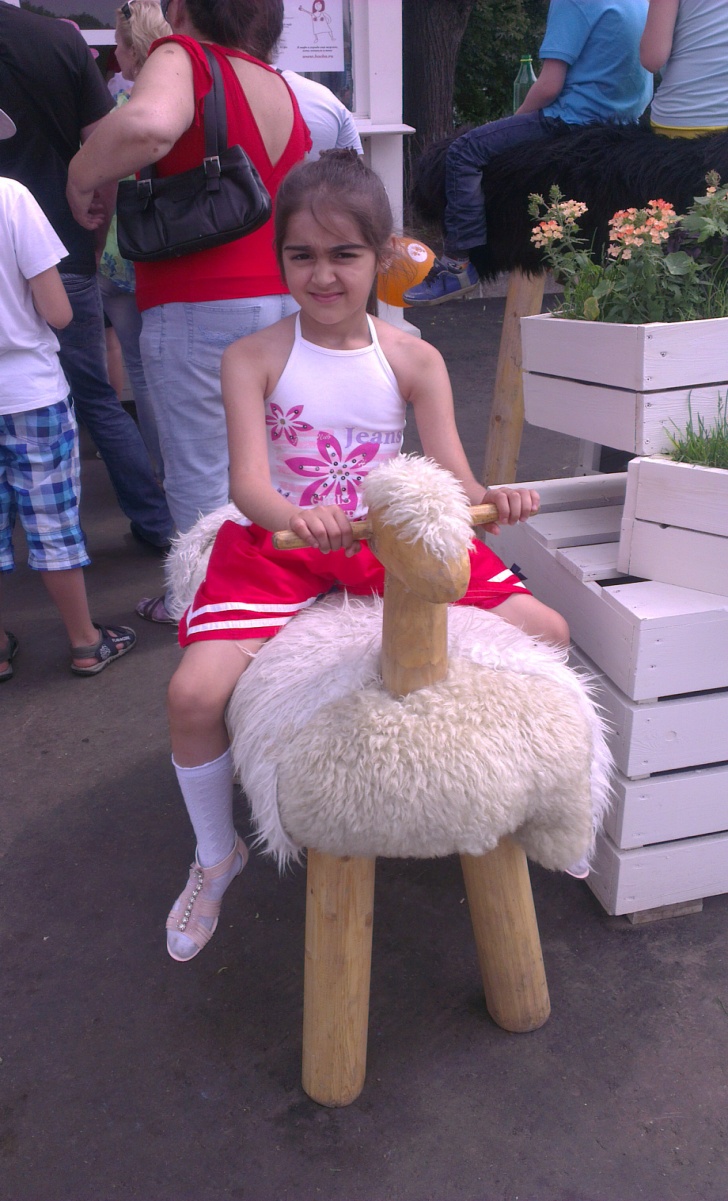 Мой день рождения!
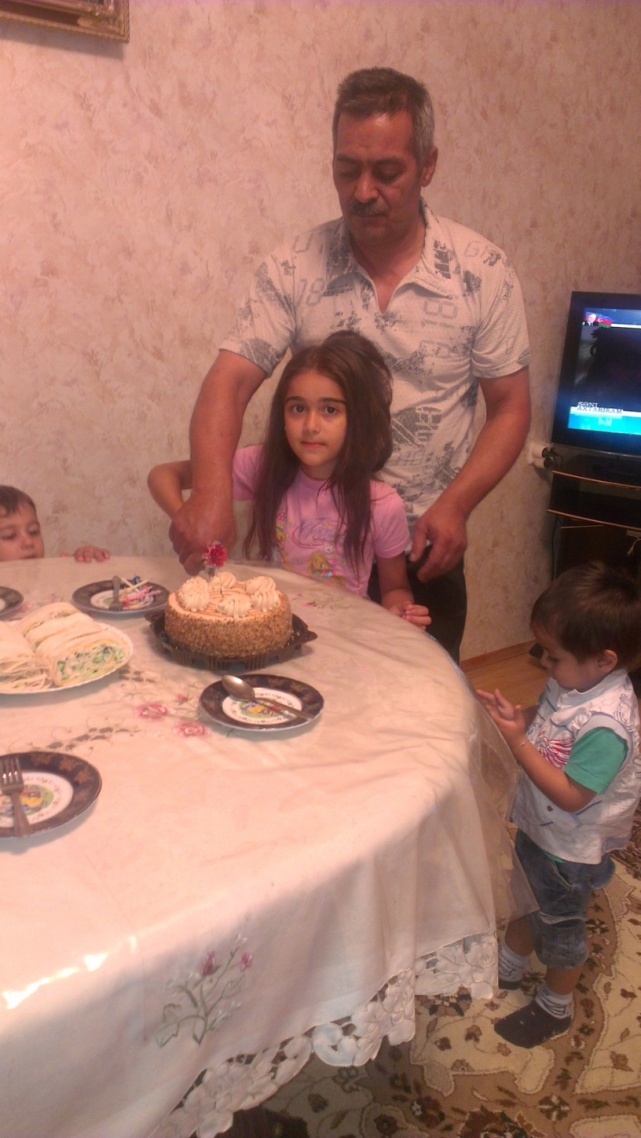 В развлекательном  комплексе .
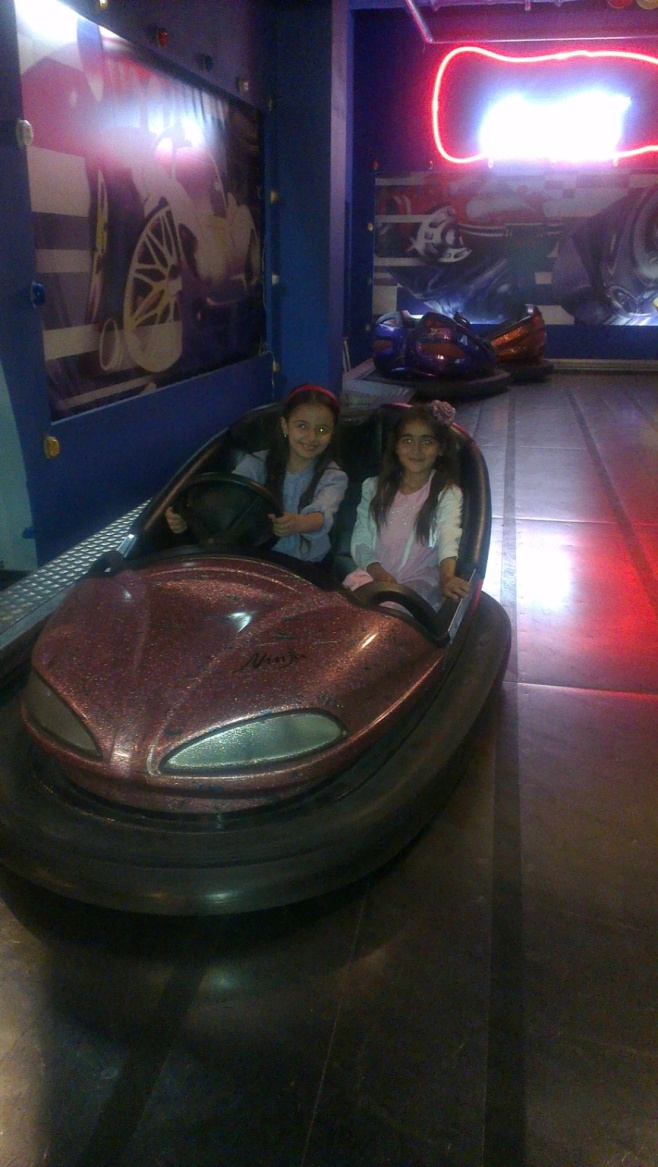 На игровой площадке.
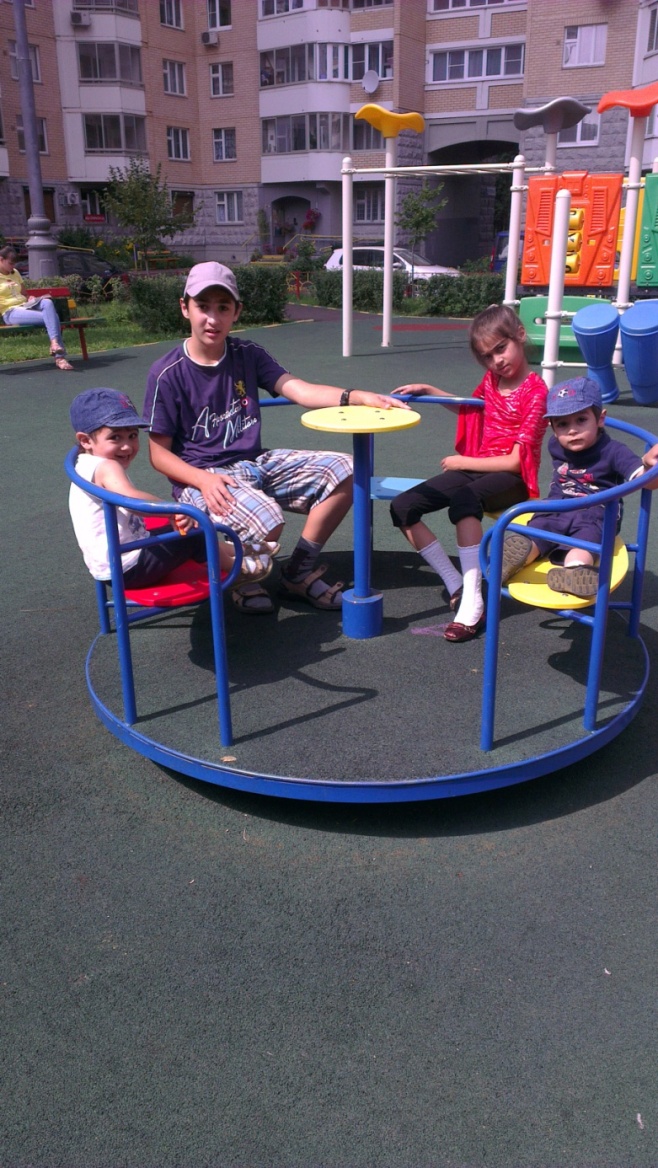 Занимаюсь физкультурой.
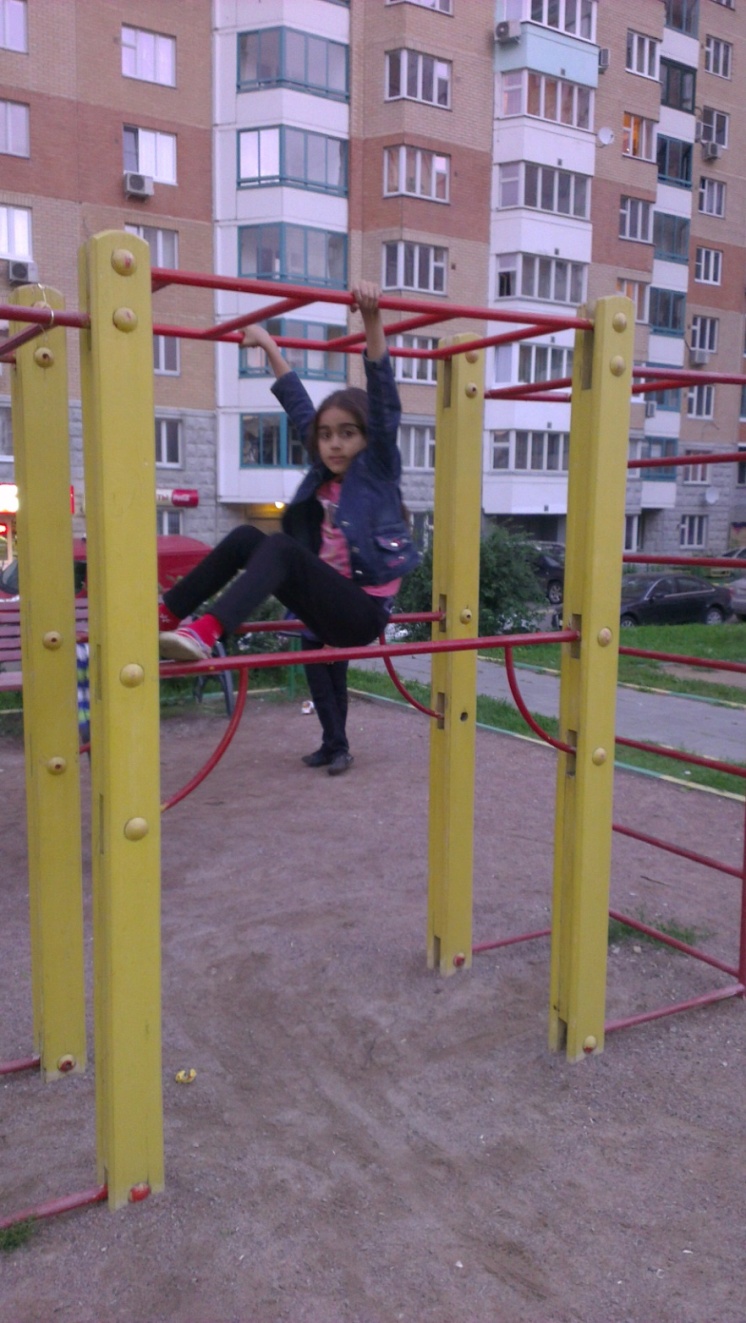 СПАСИБО ЗА ВНИМАНИЕ!